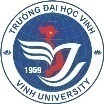 HIỆN TƯỢNG TRONG SUỐT CẢM ỨNG ĐIỆN TỪ TRONG HỆ NGUYÊN TỬ CÓ CHỨA CÁC MỨC LIÊN TỤC CÓ CẤU TRÚC


NCS. ĐỖ THANH THÙY
Nội dung
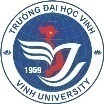 I. Hiện tượng trong suốt cảm ứng điện từ (EIT)
II. EIT trong cấu hình  chứa mức liên tục có cấu trúc
III. Các hướng mở rộng.
Department of  Physics and Technology
I. Hiện tượng trong suốt cảm ứng điện từ
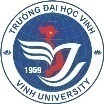 Tương tác kết hợp giữa trường laser với các nguyên tử hay phân tử dẫn tới những hiện tượng quang thú vị như bẫy độ cư trú, phát Laser không cần đảo lộn mật độ cư trú, hiện tượng trong suốt cảm ứng điện từ (EIT)... 
 Hiệu ứng trong suốt cảm ứng điện từ EIT là hiệu ứng làm giảm hệ số hấp thụ của môi trường đối với một chùm sáng có cường độ yếu (gọi là chùm dò) dưới sự kích thích của một chùm sáng có cường độ mạnh (gọi là chùm điều khiển hay chùm liên kết).
Department of  Physics and Technology
I. Hiện tượng trong suốt cảm ứng điện từ
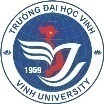 Có nhiều hiệu ứng giao thoa lượng tử liên quan tới  EIT và sự kết hợp không bức xạ đã được khảo sát trong hệ nguyên tử. Một trong những hiệu ứng đó là ánh sáng chậm, trong đó vận tốc nhóm của xung ánh sáng có thể giảm tới vài mét trên giây
Đến nay, hiệu ứng EIT đã được phát triển mở ra nhiều lĩnh vực ứng dụng mới như: tạo các bộ chuyển mạch quang học, làm chậm vận tốc nhóm của ánh sáng, lưu trữ và xử lý thông tin lượng tử, tăng cường hiệu suất các quá trình quang phi tuyến, phổ phân giải cao...
Department of  Physics and Technology
I. Hiện tượng trong suốt cảm ứng điện từ
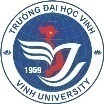 Hình 1.1: Các cấu hình đơn giản nhất của EIT, sơ đồ bậc thang với E1< E3<E2;
 Sơ đồ Lam đa với E1<E2<E3; Sơ đồ chữ V với E3<E1 và E3<E2.
Department of  Physics and Technology
I. Hiện tượng trong suốt cảm ứng điện từ
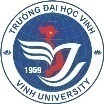 Hiện tượng trong suốt cảm ứng điện từ đối với hệ nguyên tử ba mức có cấu hình Lam đa
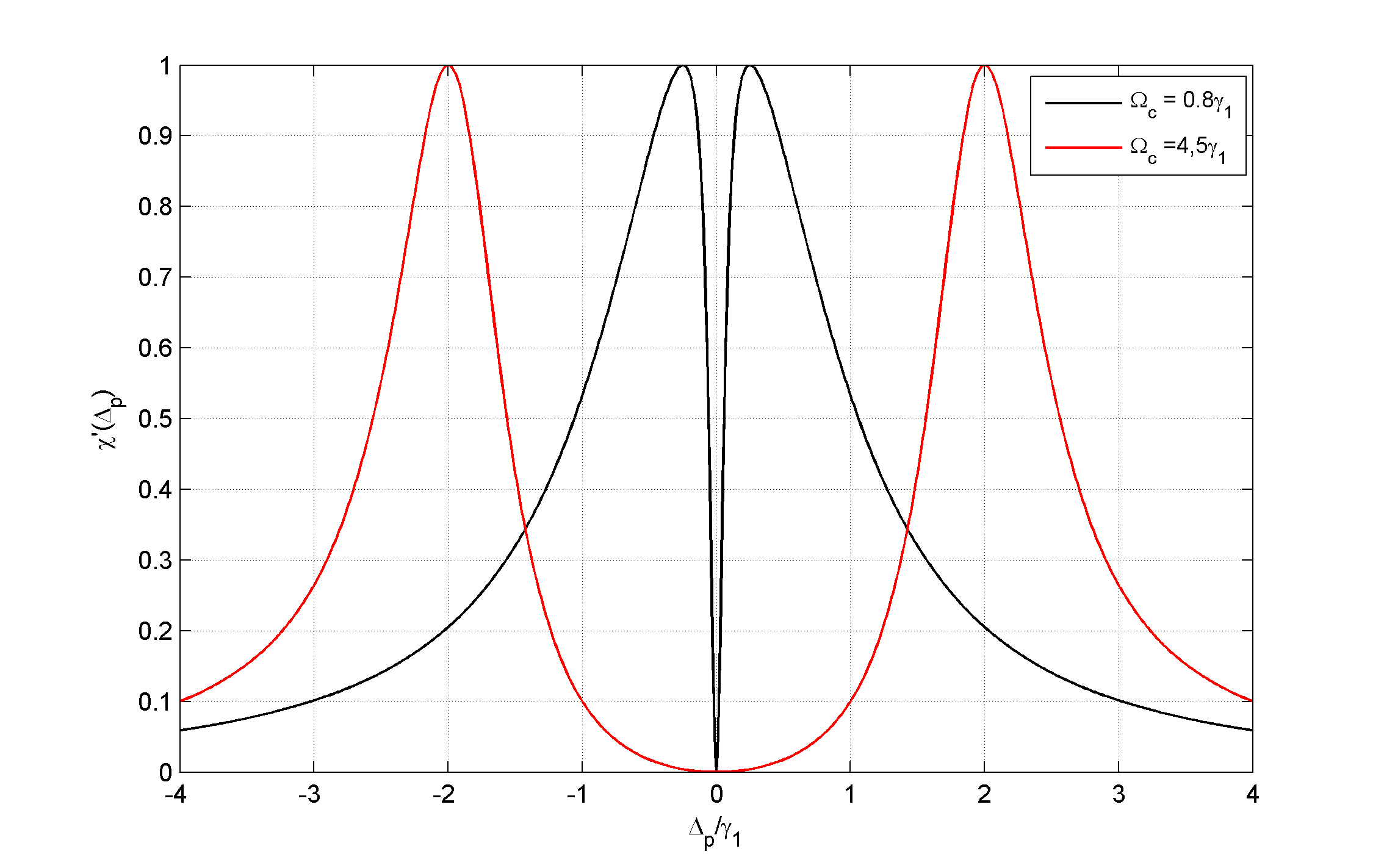 Hình 1.2: Đường cong hấp thụ và tán sắc phụ thuộc vào độ lệch tần của chùm dò. 
Các tham số được chuẩn hóa theo  đơn vị
Department of  Physics and Technology
I. Hiện tượng trong suốt cảm ứng điện từ
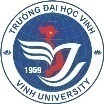 Hình 1.4: Phổ hấp thụ khi tính đến phân rã của quá trình dịch chuyển               trong đơn vị       ,           (a),                  (b),                    (c),                     (d)
Department of  Physics and Technology
II. EIT trong cấu hình  chứa mức liên tục có cấu trúc
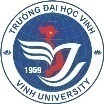 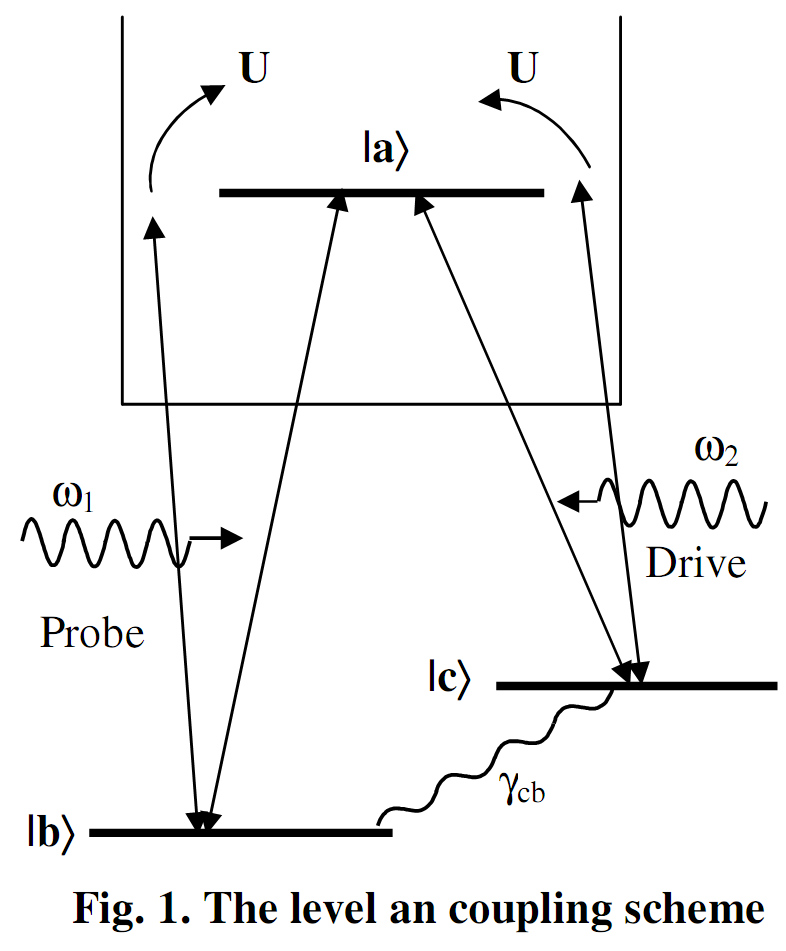 additional coupling
Hamilton của hệ (Hình 1), trong xấp xỉ gần đúng sóng quay, được cho bởi:
(1)
Ở đây:
2
1
(2)
(3)
Department of  Physics and Technology
II. EIT trong cấu hình  chứa mức liên tục có cấu trúc
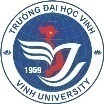 Sự phát triển của hệ thống nguyên tử được mô tả bởi phương trình von Neumann chuyển động cho các ma trận mật độ:
(4)
Trong đó: Γ mô tả các quá trình phục hồi được xác định bởi phương trình
(5)
Các phương trình chuyển động cho các yếu tố ma trận mật độ Eb và Cb được cho bởi
(6)
(7)
Department of  Physics and Technology
II. EIT trong cấu hình  chứa mức liên tục có cấu trúc
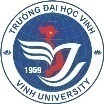 Chúng ta có thể đơn giản hóa hơn nữa bằng cách giả định rằng các trường dò là đủ yếu mà bb = 1, EE = cc = cE = 0, Eb = 0. Như vậy, đối với các trường dò yếu, chúng tôi có
(8)
(9)
Để giải quyết các phương trình, ta đưa vào biến mới Eb và cb được xác định bằng cách viết
(10)
Department of  Physics and Technology
II. EIT trong cấu hình  chứa mức liên tục có cấu trúc
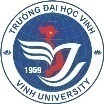 (14)
Ở đây:
(15)
Các chức năng Rij , i, j = b,c, được cho bởi
(16)
Department of  Physics and Technology
II. EIT trong cấu hình  chứa mức liên tục có cấu trúc
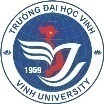 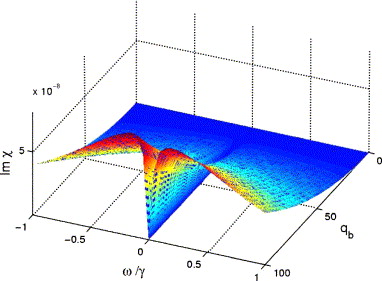 Hình 2. Các phần ảo của độ cảm ứng như một hàm của sự lệch pha ω  và tham số  Fano qb  cho qc= 10 và 2 = 2 × 10-7 a.u.
Trong hình 2 chúng hiển thị quang phổ hấp thụ như một hàm của tham số  Fano qb. Để tăng qb ta có thể thấy sự tăng của hấp thụ không mong muốn, ngoại trừ ở vị trí trung tâm, nên chúng ta  dự kiến với một giá trị lớn của qb có nghĩa là có một sự kết hợp mạnh mẽ của trạng thái ban đầu với trạng thái nguyên tử khác.
Department of  Physics and Technology
II. EIT trong cấu hình  chứa mức liên tục có cấu trúc
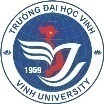 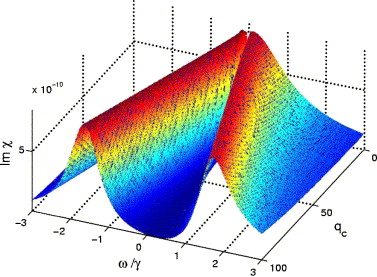 Hình 3. Các phần ảo của độ cảm như một hàm của sự lệch pha ω  và tham số Fano qc   cho qb = 10 và 2 = 2 × 10-7 a.u. Lưu ý  thay đổi của sự hấp thụ bằng không.
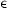 Sự phụ thuộc của quang phổ hấp thụ vào tham số Fano qc  hoàn toàn khác nhau. Trong hình 3 người ta có thể thấy rằng việc tăng qc dẫn đến mở rộng các cửa sổ trong suốt. Hiệu quả là tương tự cho tăng lĩnh vực ghép nối 2;
Department of  Physics and Technology
II. EIT trong cấu hình  chứa mức liên tục có cấu trúc
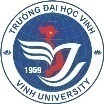 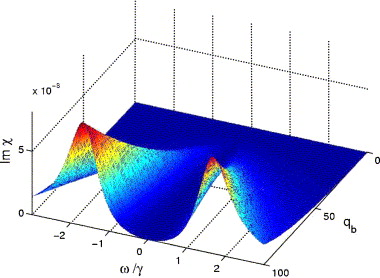 Hình 4: Các phần ảo của độ cảm như một hàmcủa sự lệch pha ω  và tham số Fano qc   cho qb = 10 và 2 = 2 × 10-7 a.u.
Department of  Physics and Technology
II. Các hướng mở rộng
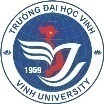 Xét trong mô hình có cấu trúc khác, V, bậc thang.
Xét đến ảnh hưởng của nhiệt độ
Tăng các mức tự ion hóa trong trạng thái kích thích.
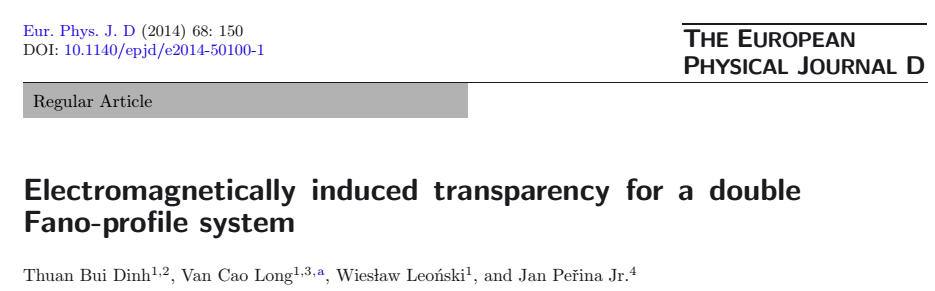 Department of  Physics and Technology
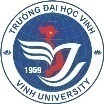 Cảm ơn sự theo dõi của quý thầy cô và các bạn!
Department of  Physics and Technology